Dit is mijn nichtje.
Ze heet Jasmijn. 
Ze is 15 jaar.
Ze woont in België.
Ze spreekt Nederlands.
Omdat haar moeder daar werkt.
Gitaar spelen en appen.
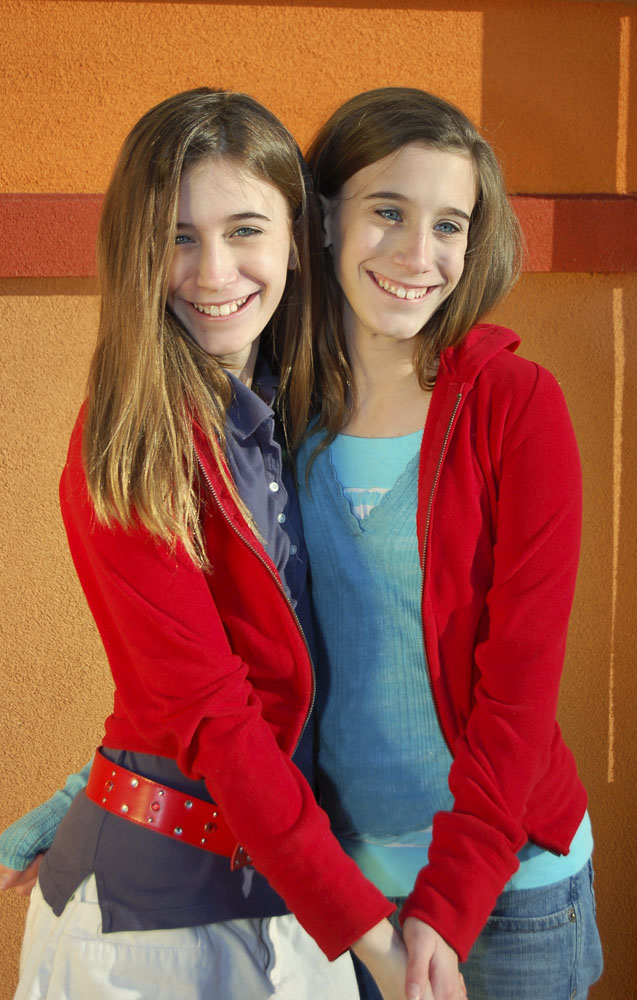 nichtje
Jasmijn
15 jaar
België
Nederlands
werk moeder
gitaar en appen
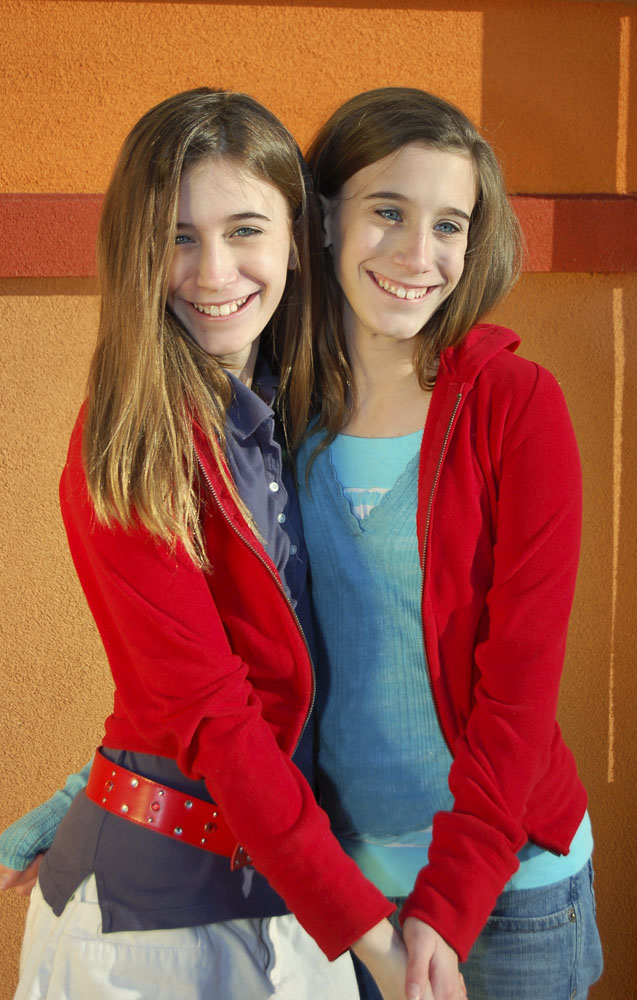 Jasmijn
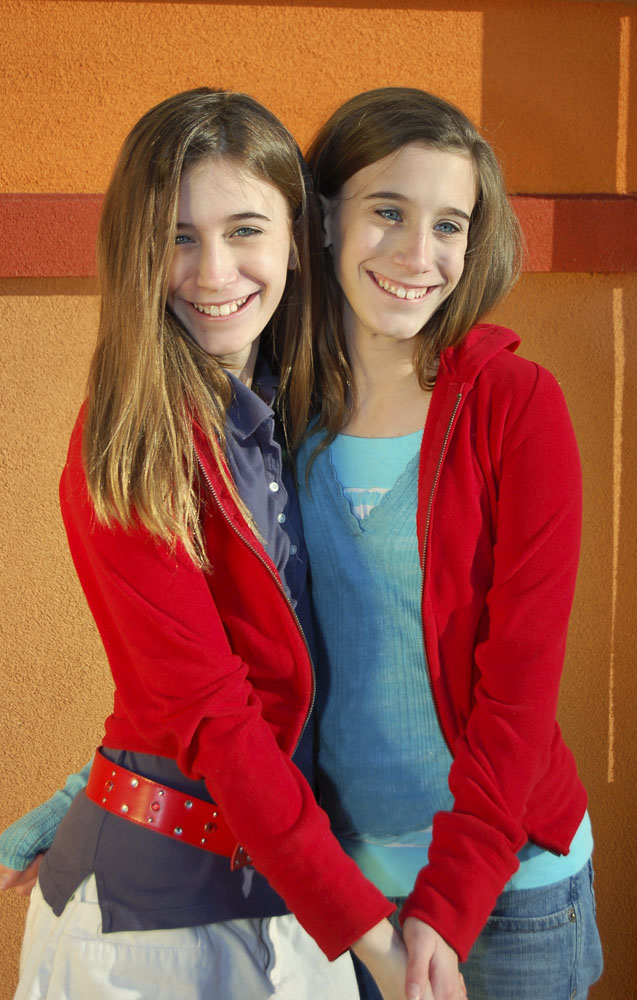